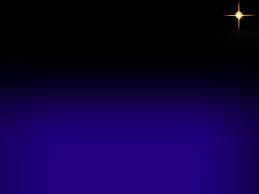 和散那 和散那 
和散那歸於至高神 
和散那 和散那 
和散那歸於至高神
Hosanna! Hosanna!
Hosanna in the highest
Hosanna! Hosanna!
Hosanna in the highest
Hosanna 1/4
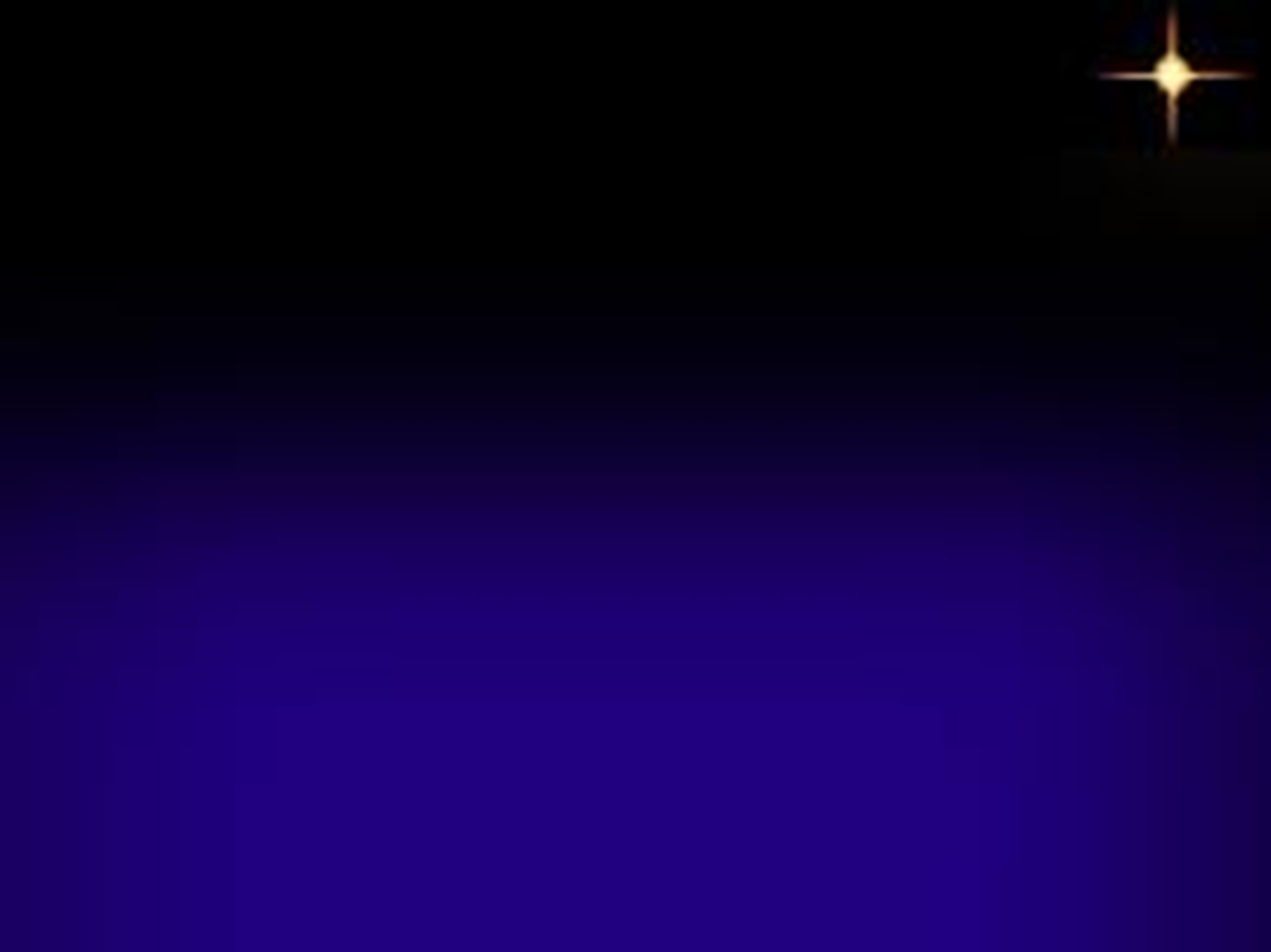 我們齊聲讚美 
你至聖尊名 
權柄尊榮歸主我神 
和散那歸於至高神
Lord, we lift up Your name
With hearts full of praise
Be exalted, oh Lord, my God
Hosanna in the highest
Hosanna 2/4
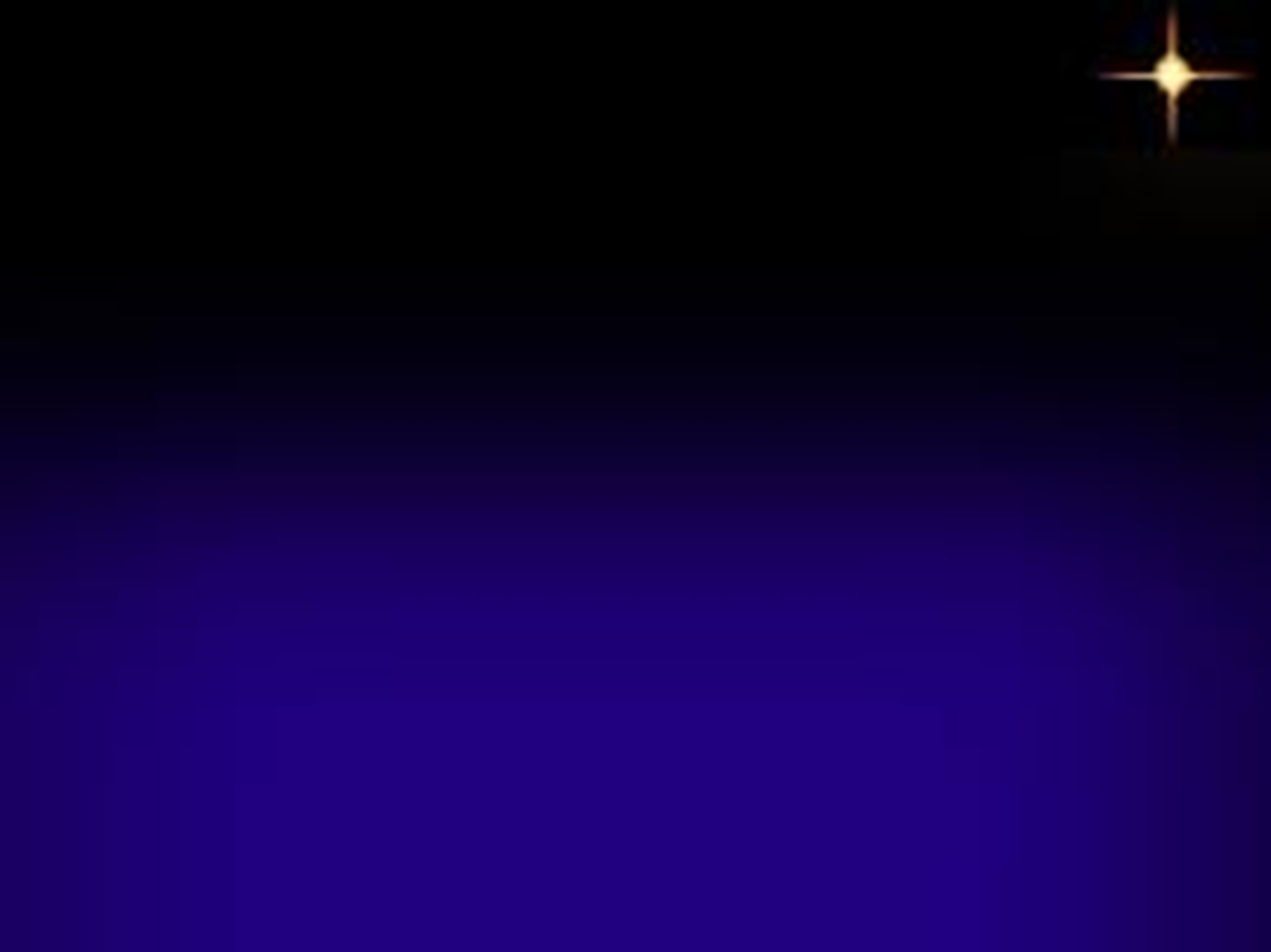 榮耀 榮耀 
榮耀歸萬王之王 
榮耀 榮耀 
榮耀歸萬王之王
Glory! Glory!
Glory to the King of Kings
Glory! Glory!
Glory to the King of Kings
Hosanna 3/4
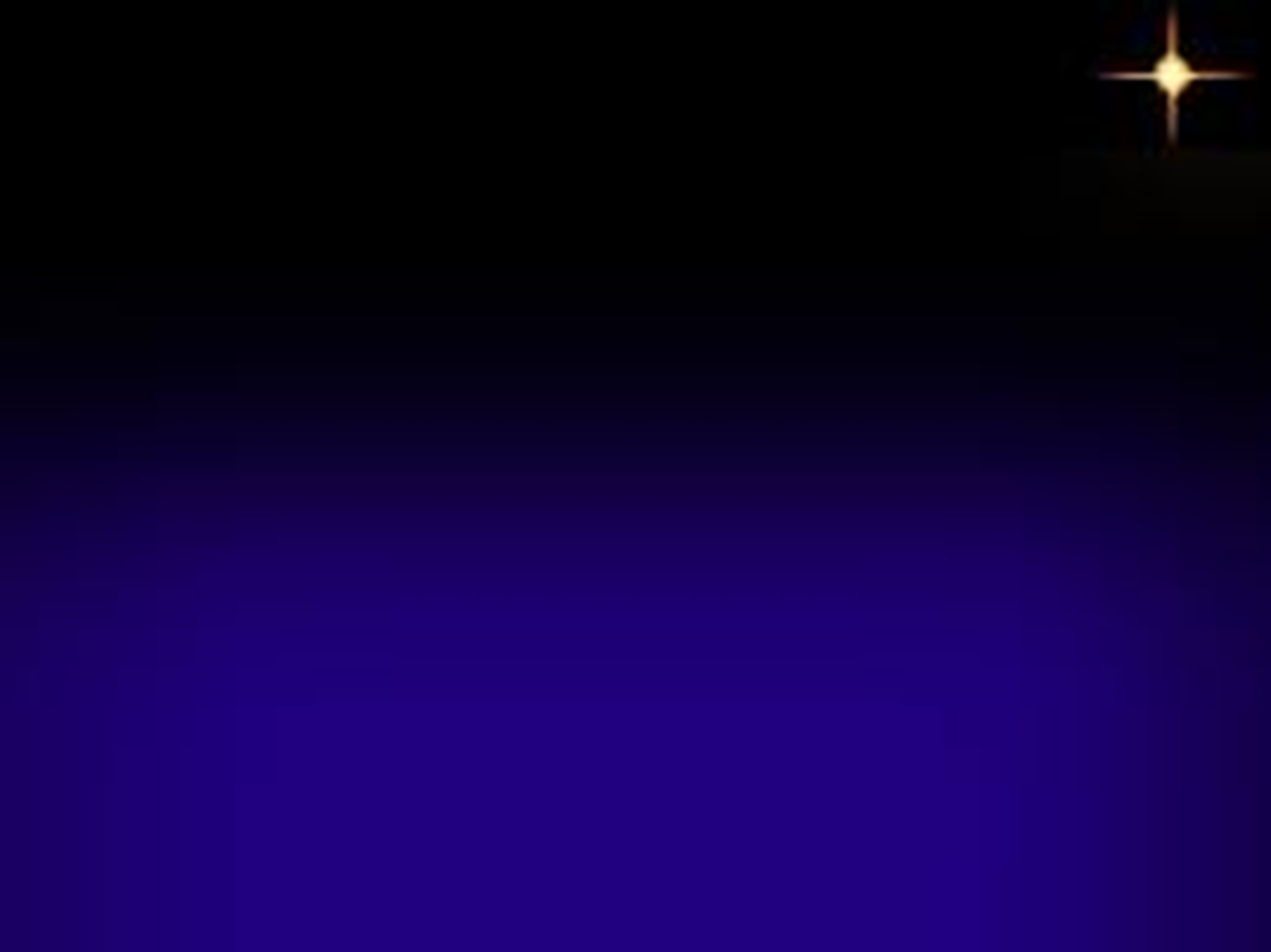 我們齊聲讚美 
你至聖尊名 
權柄尊榮歸主我神 
願榮耀歸萬王之王
Lord, we lift up Your name
With hearts full of praise
Be exalted, oh Lord, my God
Glory to the King of kings
Hosanna 4/4